Федеральная служба по тарифам
Изменение подходов к регулированию
цен (тарифов) на розничных рынках электроэнергии.
Управление регулирования 
электроэнергетической отрасли
Гудкова С. В.
г. Москва
16-17 апреля 2012 год
1
Новый порядок формирования сводного прогнозного баланса.

Изменение регулирования сбытовых надбавок.

Новации в законодательстве по электроэнергетике.

Мониторинг ценовых показателей на розничных рынках.
2
Новый порядок формирования сводного прогнозного баланса.

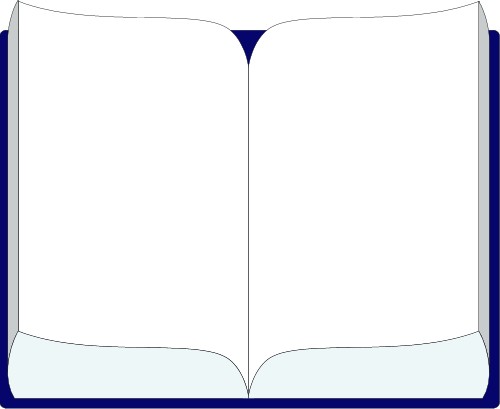 Порядок формирования сводного прогнозного баланса



 утвержден приказом ФСТ России от 10.06.2009 года
№ 125-э/1.
Порядок формирования сводного прогнозного баланса производства и поставок электрической энергии (мощности) в рамках ЕЭС России по субъектам РФ.
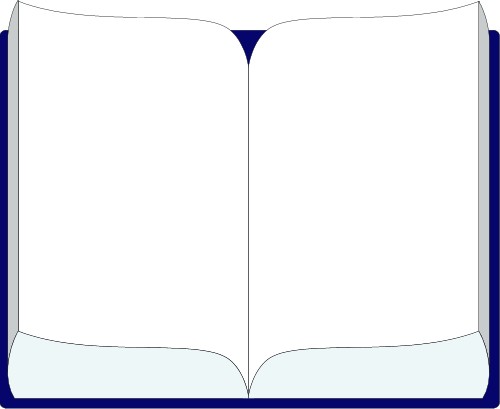 
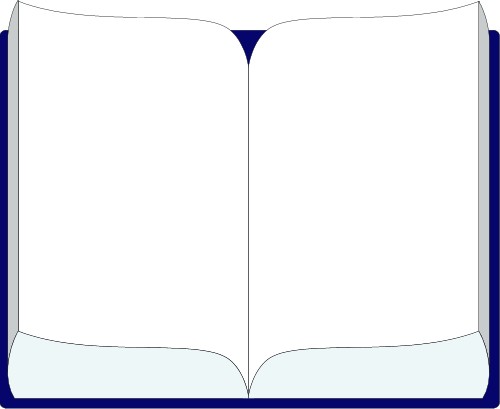 Порядок определения соотношения электрической энергии и мощности в 
части поставок населению и приравненным к нему категориям.
Утверждено решением Правления ФСТ России от 12.04.12г. – направлено на регистрацию в Минюст России.
3
Ι. Порядок формирования сводного прогнозного баланса производства и поставок электрической энергии (мощности) в рамках ЕЭС России по субъектам РФ.
4
ΙΙ. Порядок определения соотношения электрической энергии и мощности в части поставок населению и приравненным к нему категориям.
С 2010 года требование:
3500 < Ч < 5000
Не было:
 единого понимания;
 единого подхода;
 порядка расчета
В новом Порядке:
 единые правила и формулы расчета;
 возможность учета специфики региона;
 определение соотношения по итогам проведения замеров;
 отражение сезонного характера потребления.
5
Формирование сбытовых надбавок.
Удельные расходы
Удельная выручка
Удельная выручка
Социально-значимые 
объекты
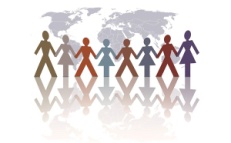 Прочие потребители
Прочие потребители
Малый и средний бизнес, 
сельхозпроизводители
Прочие потребители
Потребители
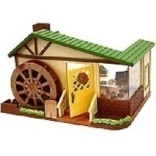 Сетевые организации
Сетевые организации
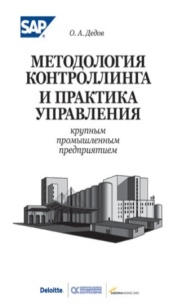 Сетевые организации
Сбытовая надбавка пока устанавливается
Изменение подхода формирования сбытовой надбавки
Население
Население
Сбытовая надбавка установлена
Население
6
Величина сбытовой надбавки в 2011 году и 1-ом полугодии 2012 года.
210
Ленинградская область
ОАО «Русэнергосбыт»
Население, руб./МВтч
210
Ленинградская область
ОАО «Петербургская сбытовая компания»
193
Ивановская область
ОАО «Ивэнергосбыт»
167
Костромская область
ОАО «Костромская сбытовая компания»
160
Республика Калмыкия
ОАО «Калмэнергосбыт»
14
Мурманская область
ОАО «Арктик-энерго»
В первом полугодии 2012 года:  не установили самостоятельную сбытовую надбавку «на потери»:

- Республика Башкортостан
- Удмуртская республика
- Астраханская область
- Ярославская область (ООО "Русэнергосбыт")
- Оренбургская область (ОАО "Оренбургэнергосбыт")
12
Мурманская область
ОАО «Русэнергосбыт»
11
Иркутская область
ОАО  «Русэнергосбыт»
7
Проект: сбытовая надбавка для потребителей группы «Прочие».
Все платят одинаково
от 10,51 руб/мВтч 
(Иркутская область)
Сбытовая надбавка = процент от стоимости:
 покупки электроэнергии (мощности)
 покупка + регулируемые услуги
Пример*:
77,90 руб/мВтч
средняя сбытовая надбавка
*оценочные данные НПГП по усредненным показателям.
до 192,54 руб/мВтч 
( Ивановская область)
8
Новации в законодательстве по электроэнергетике.
Принято в Основах ценообразования: 
 Установление с 1 июля 2012г. понижающего коэффициента к тарифам на электроэнергию для населения, проживающего в городских населенных пунктах в домах, оборудованных в установленном порядке стационарными электроплитами и ЭНУ, в интервале от 0,7 до 1 по решению регионального регулятора;
 Установление цен (тарифов) на электроэнергию в неценовых зонах без учета ЧЧИМ;
 Установление цен (тарифов) на электроэнергию в технологически изолированных системах без дифференциации по уровням напряжения и ЧЧИМ.

Доработка в 2012 г.:
Внесение изменений в стандарты раскрытия информации:
 соответствие набора прогнозных цен Основным положениям функционирования розничных рынков;
 актуализация годового прогноза цен, ежемесячно до конца года, с учетом принимаемых решений.
Динамика представления отчетности по форме 46-ЭЭ
независимыми сбытовыми организациями, субъектами ОРЭ.
Необходимость усиления ответственности.
10
СПАСИБО ЗА ВНИМАНИЕ!
11